Zusammen stark!
Einfach. Mehr. Du.
[Speaker Notes: Startfolie (Neutral): Hier sollen eine lange und eine kurze Zeile stehen. Die weiß hinterlegte Überschrift kann hier zweizeilig werden. Die schwarz hinterlegte Überschrift bitte nur einzeilig setzen.]
Teleclinic
Bequem von zu Hause.
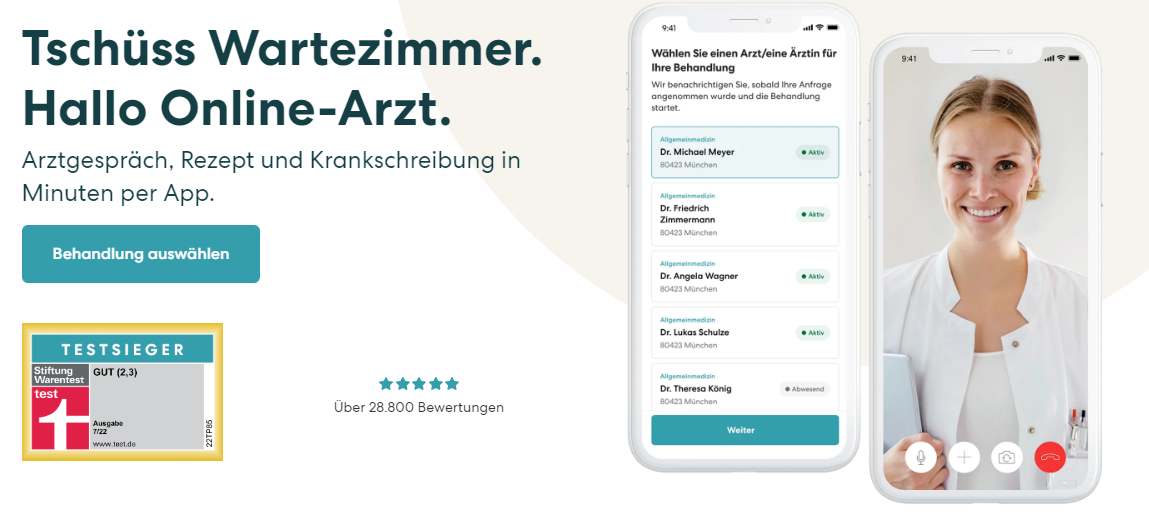 [Speaker Notes: Folie (neutral ohne Motiv / ohne Störer)]
Teleclinic
Premiumangebot für mhplus-Versicherte.
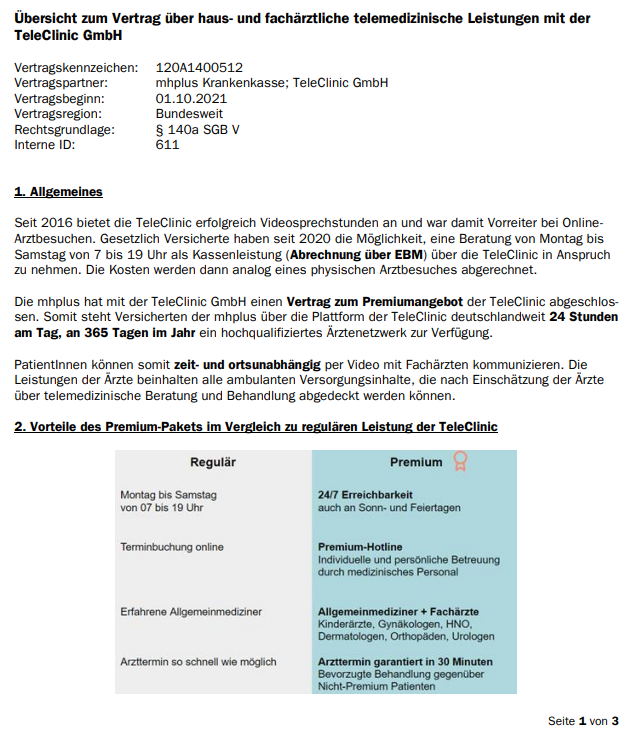 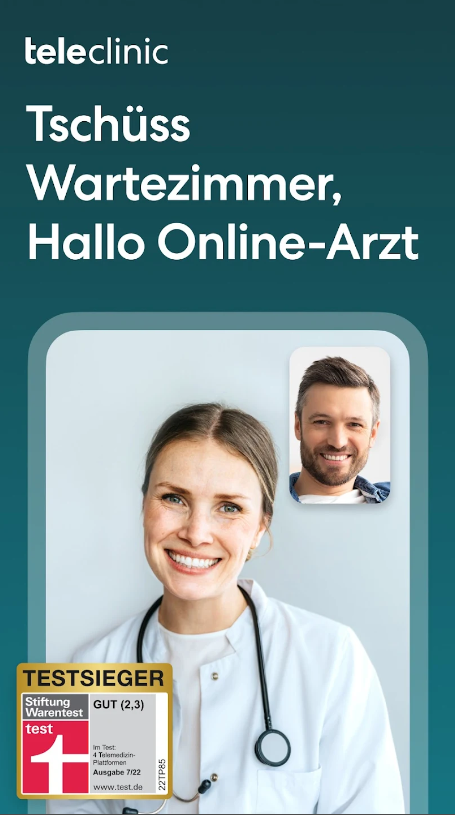 [Speaker Notes: Folie (neutral ohne Motiv / ohne Störer)]
Teleclinic
Vier gute Gründe.
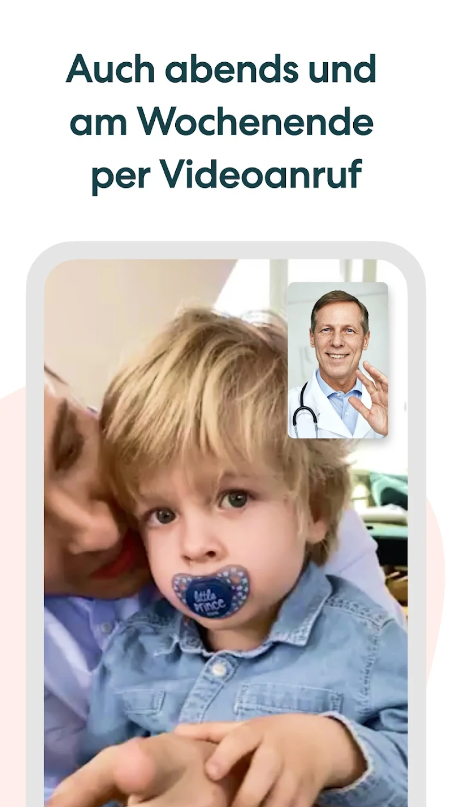 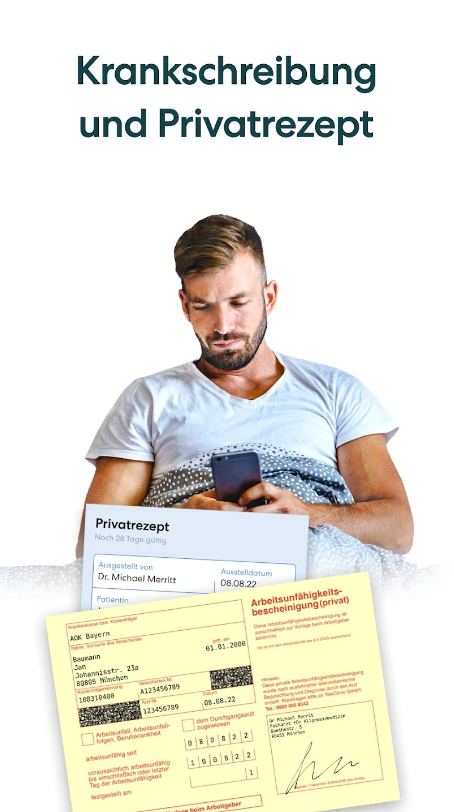 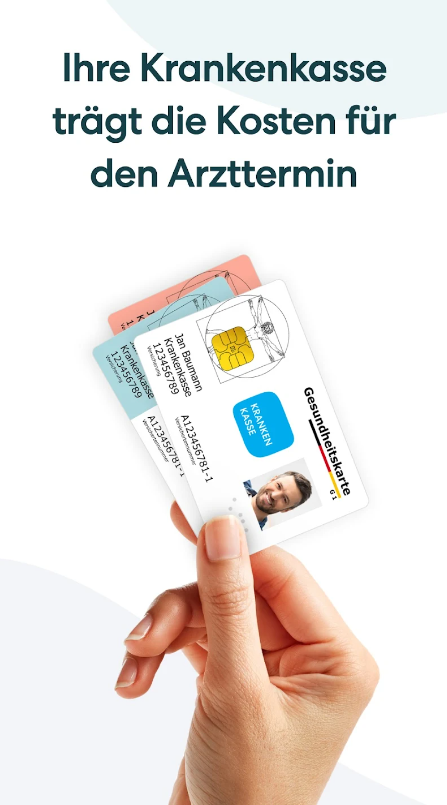 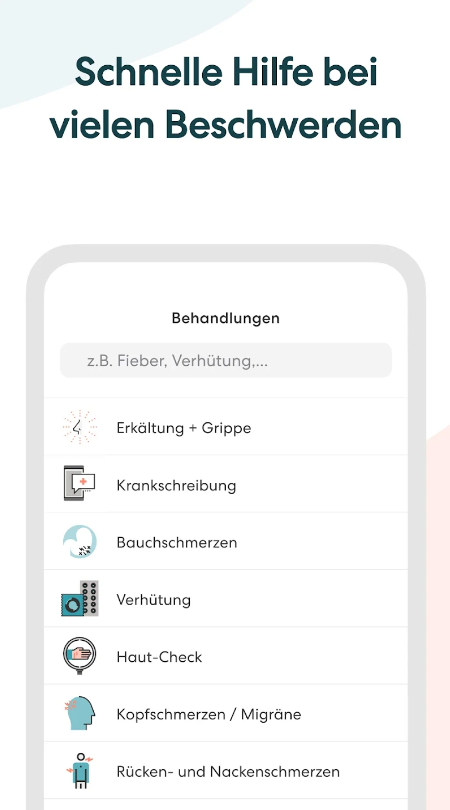 [Speaker Notes: Folie (neutral ohne Motiv / ohne Störer)]
Teleclinic
Qualität steigern und Wartezeiten vermeiden.
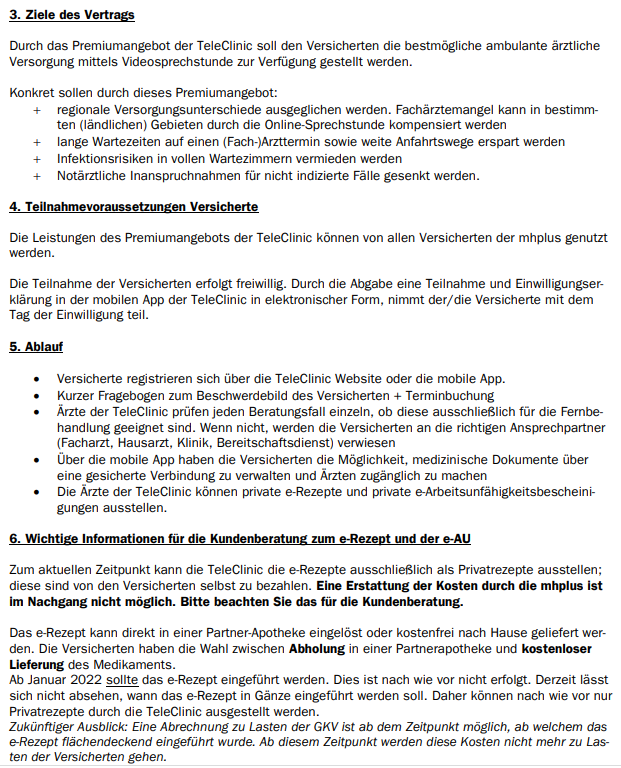 [Speaker Notes: Folie (neutral ohne Motiv / ohne Störer)]
Teleclinic
Zugang einfach über die App oder direkt über die mhplus-Homepage.
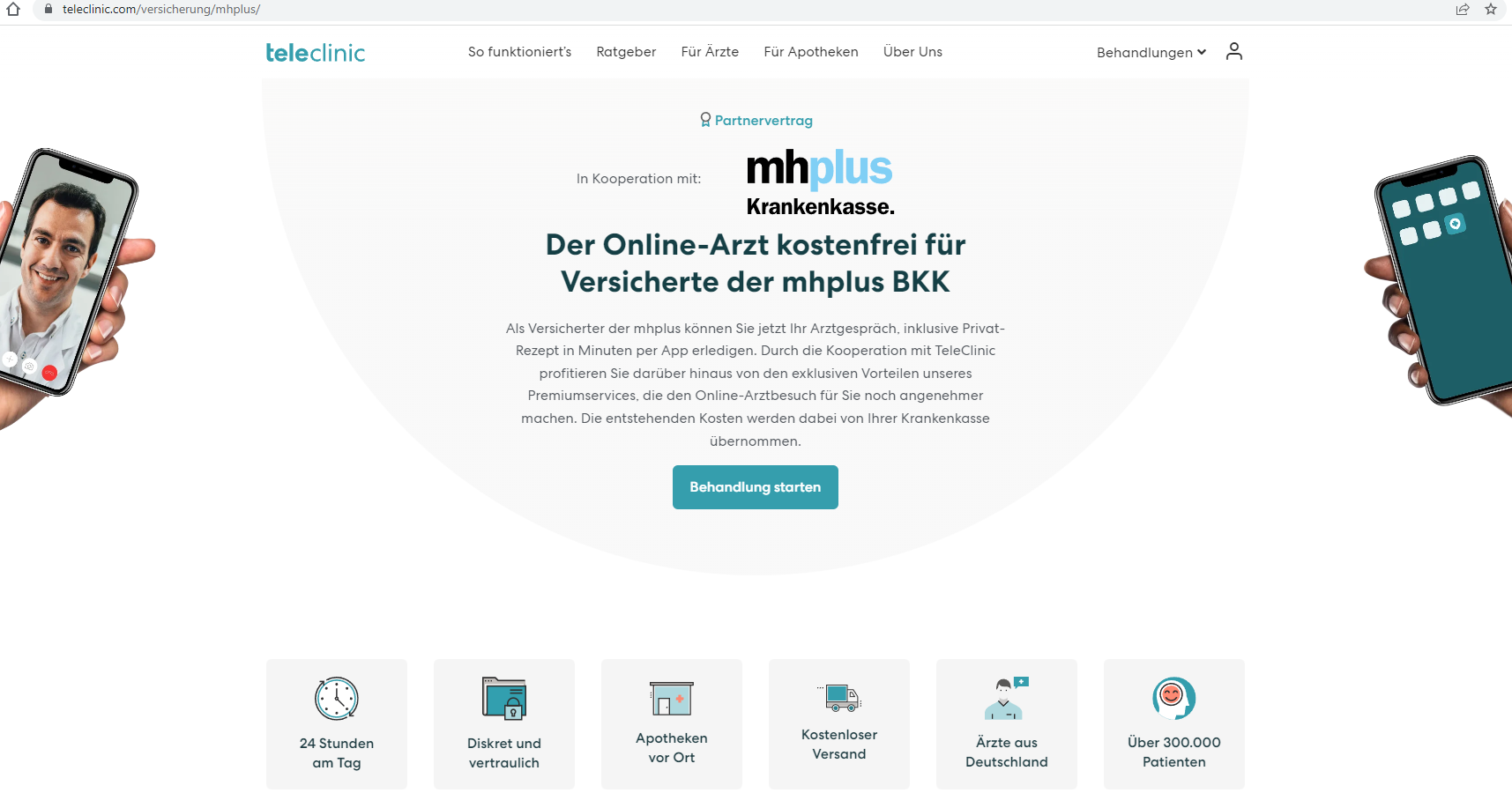 [Speaker Notes: Folie (neutral ohne Motiv / ohne Störer)]
Teleclinic
Premiumangebot für mhplus-Versicherte
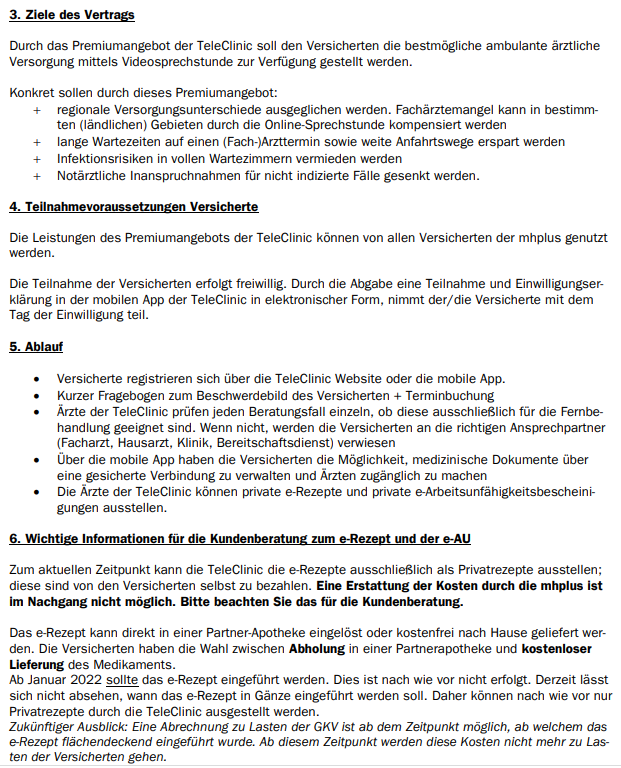 [Speaker Notes: Folie (neutral ohne Motiv / ohne Störer)]
Vielen Dank für Ihre Aufmerksamkeit!
Mehr Infos: mhplus.de
[Speaker Notes: Startfolie (Neutral): Hier sollen eine lange und eine kurze Zeile stehen. Die weiß hinterlegte Überschrift kann hier zweizeilig werden. Die schwarz hinterlegte Überschrift bitte nur einzeilig setzen.]